Let’s Buy Something!
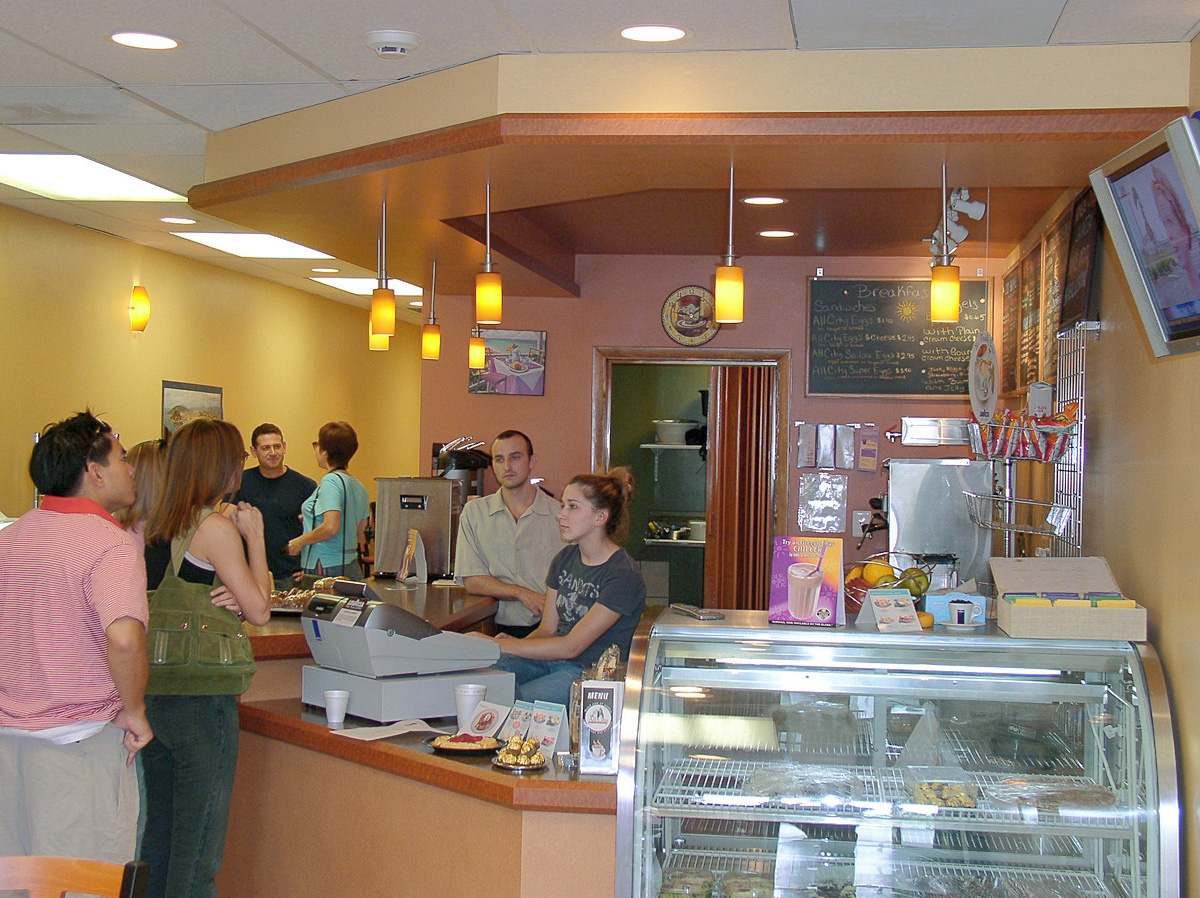 I like this. 
How much is it?
It’s ten dollars.
Here you are.
Thank you. Have a nice day!
Let’s Buy Something!
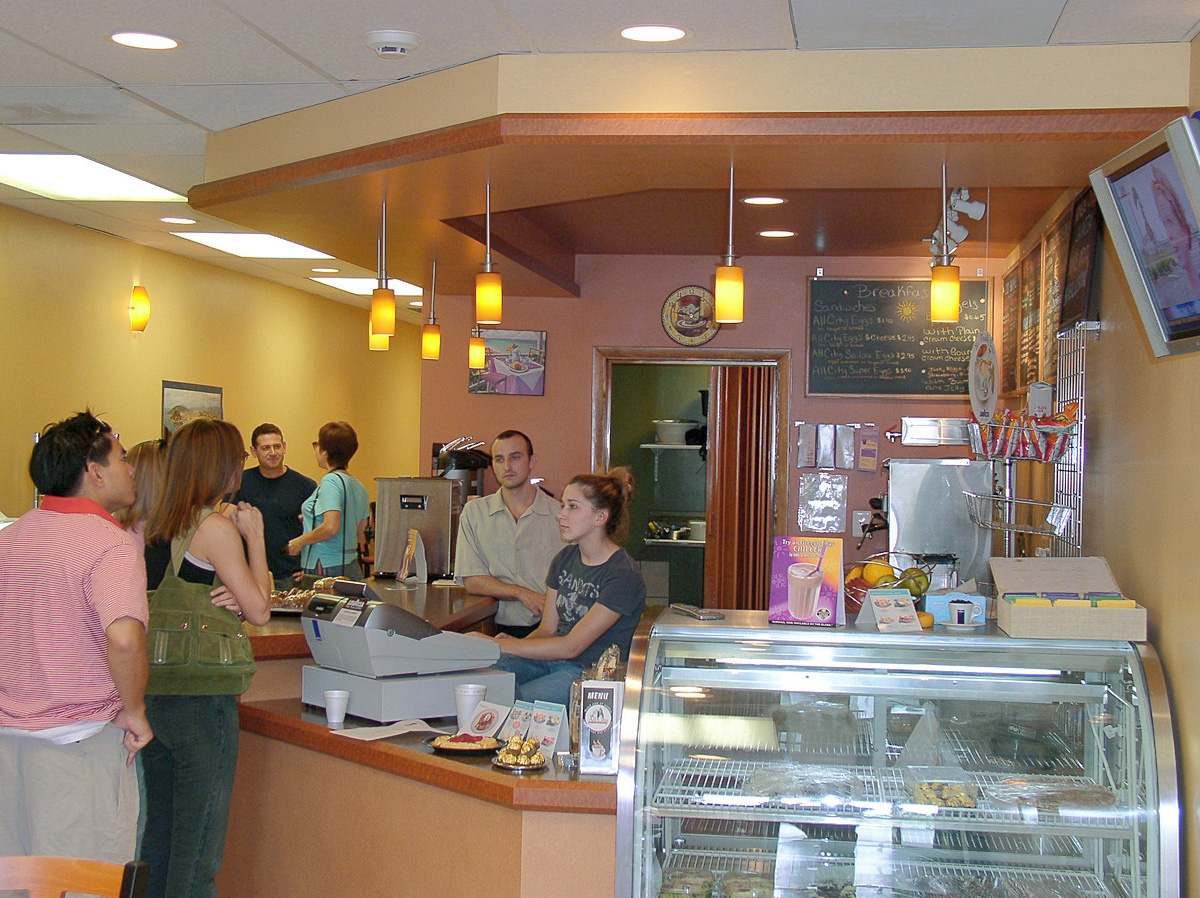 I like this. 
How much is it?
It’s ten dollars.
Here you are.
Thank you.